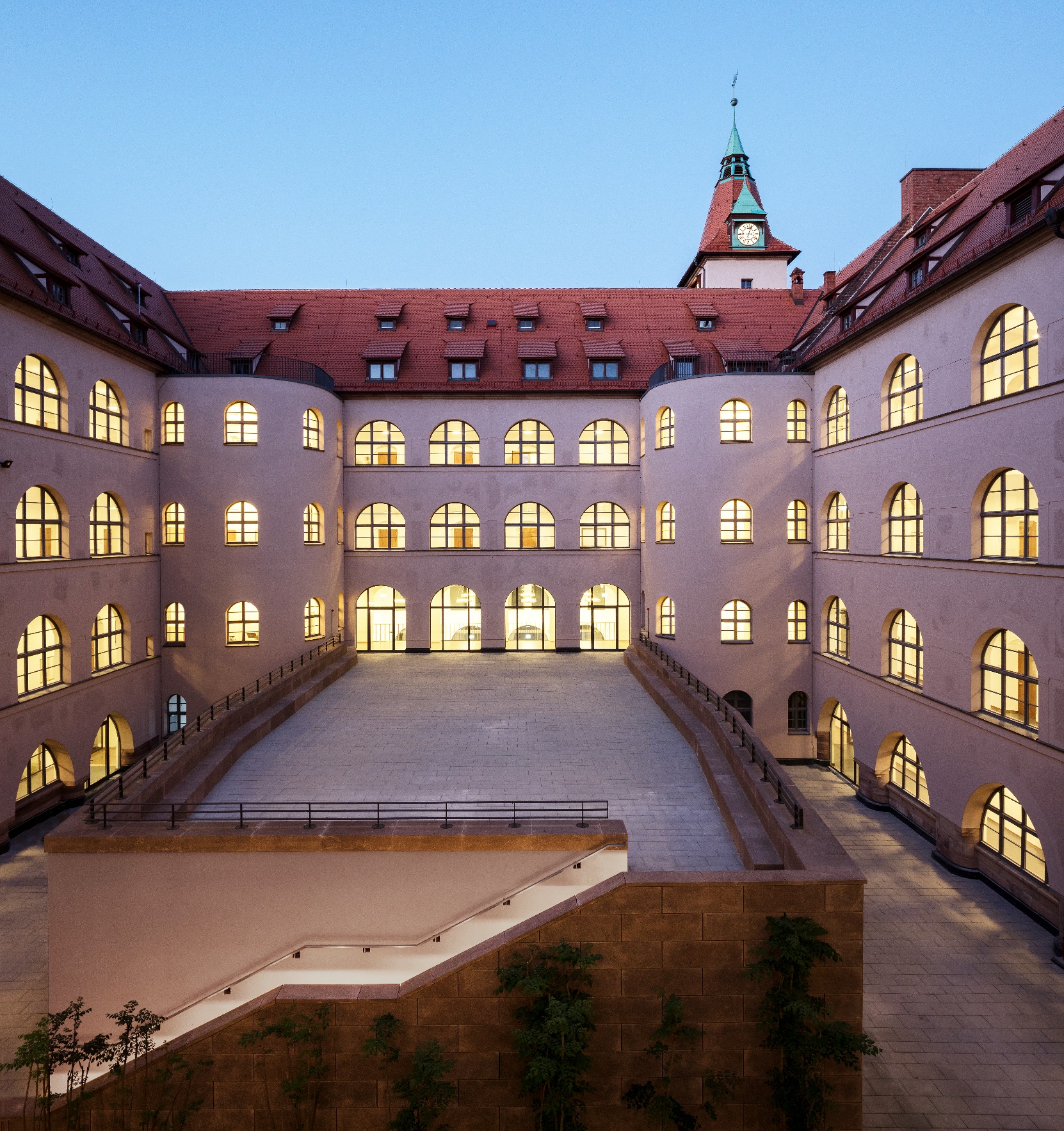 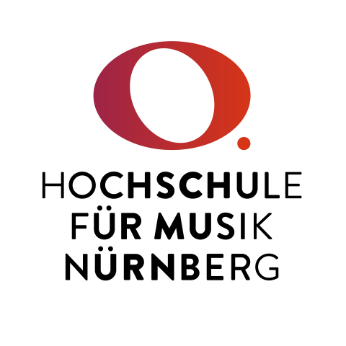 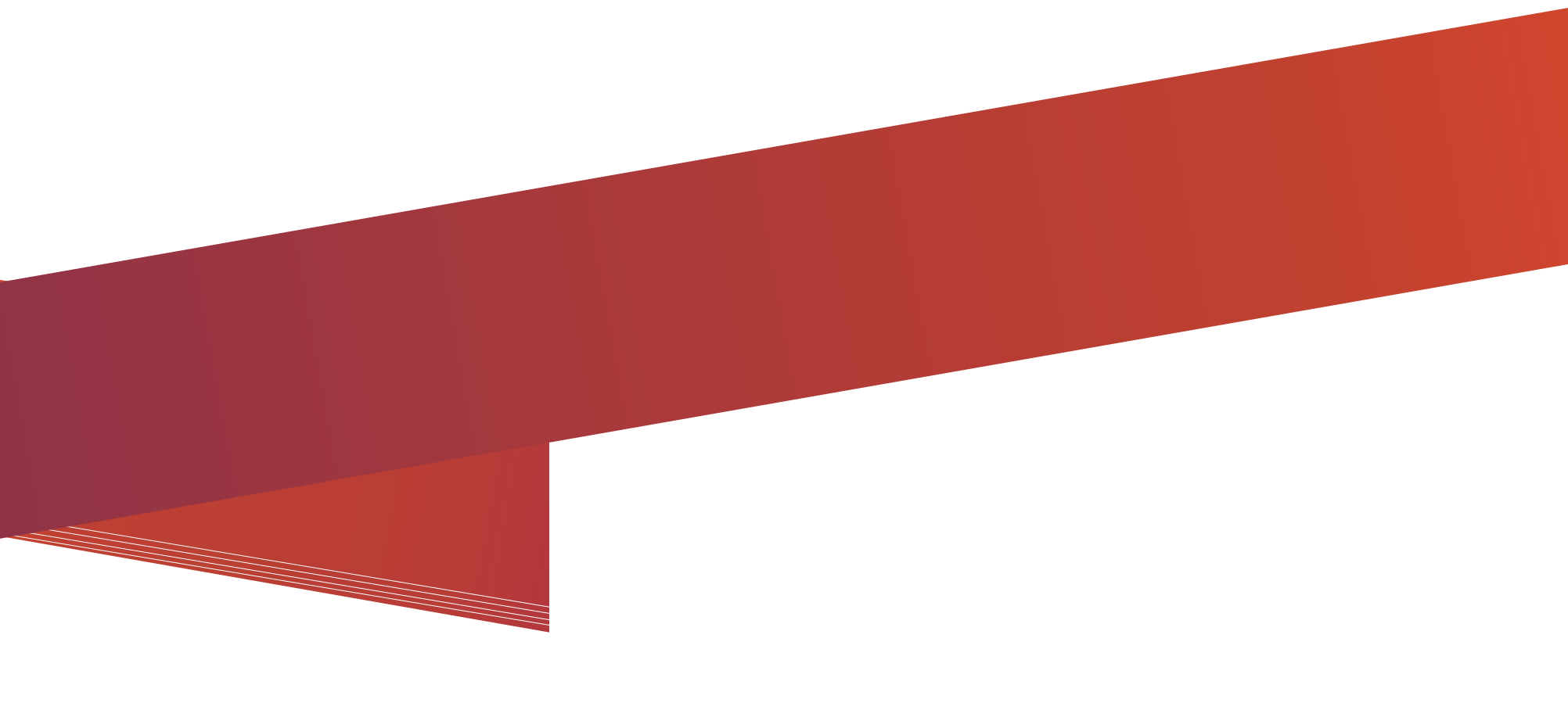 23.6.2025 Händel(Renaissance)
Titel Fett
HIER IST PLTZ FÜR TITEL ODER BEGRÜSSUNG
Georg Friedrich Händel1685-17591685-1719: Händels Weg zum Opernkomponisten1719-1741: Opern-komponist1741-1757: Oratorien-komponist
Hallische Händel-Ausgabe (HHA)erscheint seit 1955 in fünf SerienSerie I: Oratorien und 	große KantatenSerie II: OpernSerie III: KirchenmusikSerie IV: Instrumentalmusik 	(Klavier-, Kammer- und 	Orchestermusik)Serie V: Kleinere Gesangswerke
Biographie 1: Händels Weg zum OpernkomponistenLernen in Netzwerken: Johann Mattheson, Georg Philipp Telemann, Giovanni Bononcini
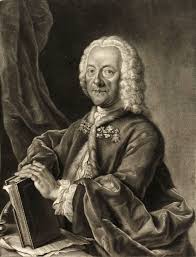 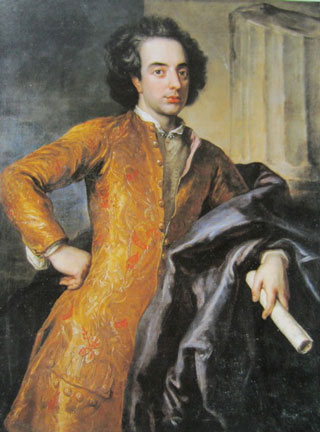 Lernen durch Mobil-Sein: 1706-1710 in Rom, Florenz, Venedig, Neapel: Francesco Maria Ruspoli, Charles Montagu, Earl of Manchester
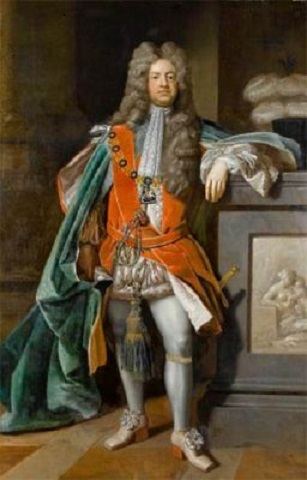 London im 18. Jahrhundert
London 1710 im Vordergrund rechts: Old London Bridge
St. Paul‘s Cathedral
Theatre am Haymarket in London
Burlington House
GelegenheitskompositionenAufführungsorte: Westminster Abbey und Chapel Royal
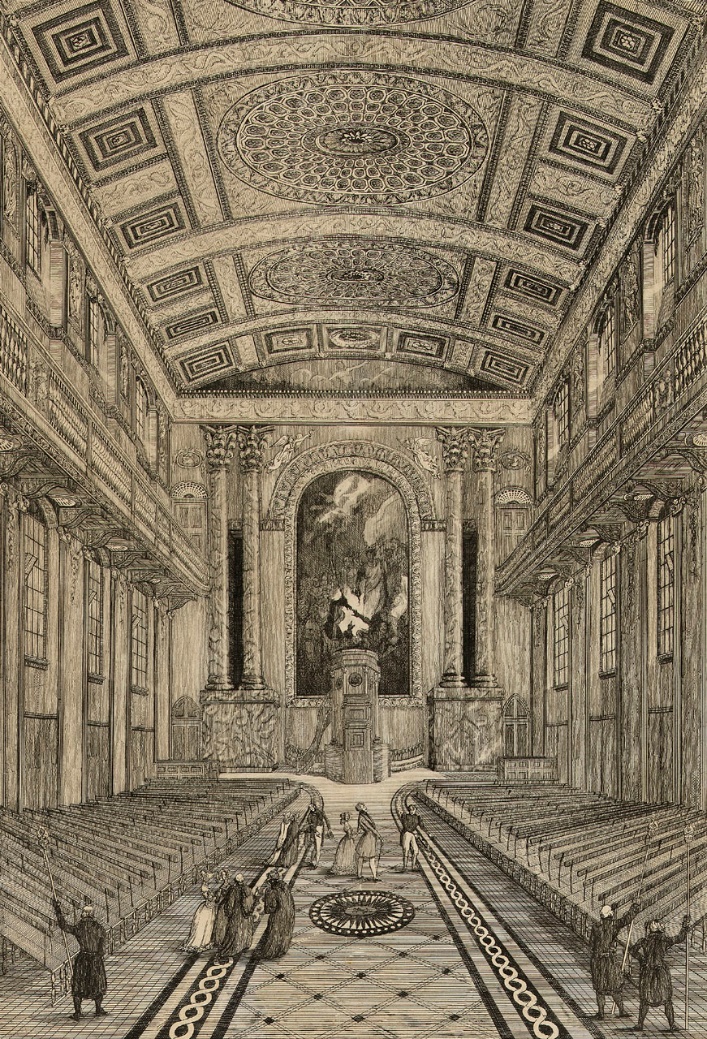 Queen Anne Stuart (1665-1714) war von 1702 bis 1707 Königin sowohl des Königreiches England wie der Königreiches Schottland und ab dem 1. Mai 1707, nach der Vereinigung beider Königreiche, die erste Königin des Königreiches Großbritannien
Prinzessin Caroline Elisabeth von Großbritannien, Irland und Hannover (1713-1757) war das vierte Kind und die dritte Tochter von König Georg II. von Großbritannien und seiner Frau Caroline von Ansbach
Klangbeispiel: Funeral Anthem „The ways of Zion do mourn” für Queen Caroline (1737)Introduction und Chor “How are the mighty fall’n
Händel mit König Georg I. auf der Themse bei der Aufführung der Wassermusik (1717)
Ephemere Architektur für das Feuerwerk
Klangbeispiel: Ouverture aus Music for the Royal Fireworks für 24 Oboen, 12 Fagotte, Kontrafagott, 9 Hörner, 9 Trompeten, 9 Pauken und 3 Trommeln
1719-1741: Händel als Opernkomponist
Radamisto. Opera seria in tre atti (1720)
Giulio Cesare. Dramma per musica in tre atti (1724)
Rodelinda, regina de‘ Langobardi. Dramma per 	musica in tre atti (1725)
….
Giustino. Dramma per musica in tre atti (1737)
Serse. Dramma per musica in tre atti (1738)
Senesinos Ankunft in England
Farinelli, Francesca Cuzzoni, Senesino
Zeitgenössischer Stich zu Pepusch/Gay‘s Anti-Oper 1728
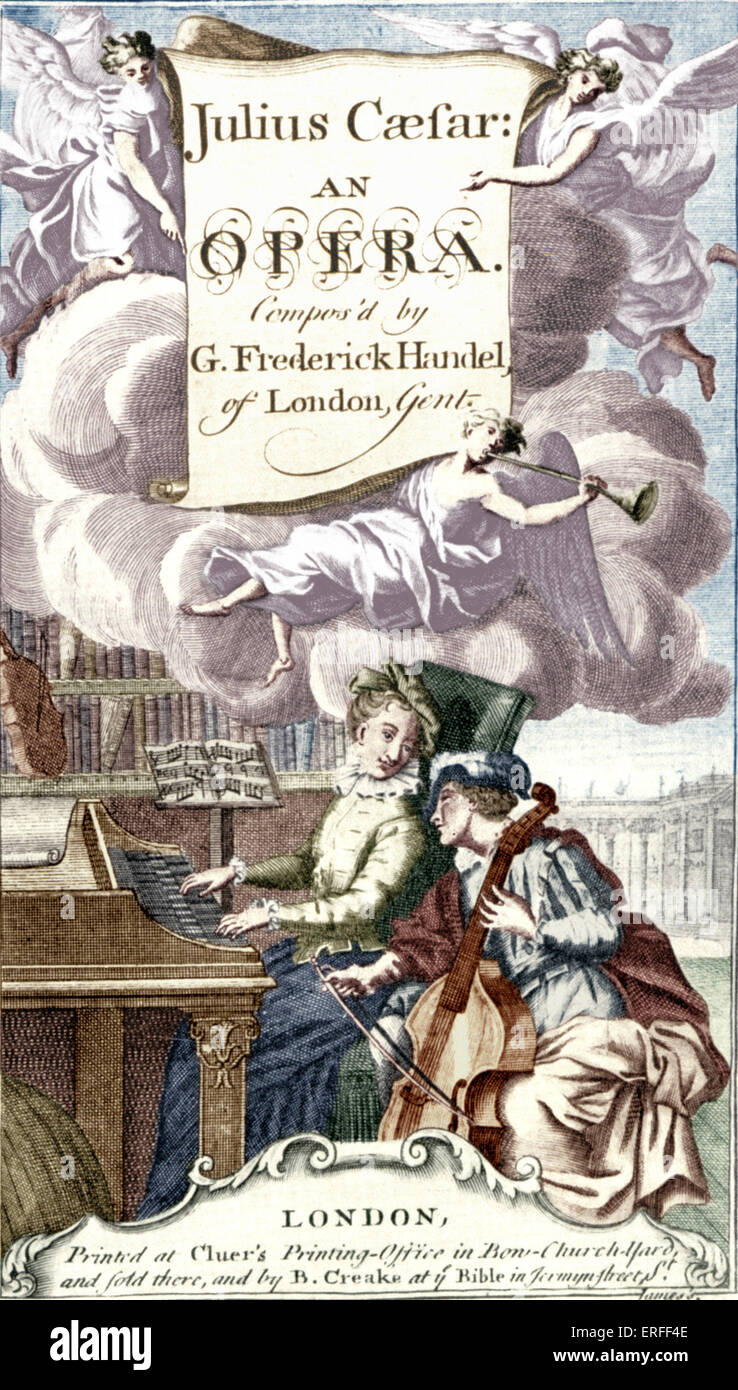 Giulio CesareOper in 3 Akten und10 SzenenUraufführungLondon 20.2.1724
Giovanni Domenico Tiepolo: Cäsar trifft Cleopatra (1747)
Personen in Guilio Cesare
Römer
Cäsar (Alt)
Curio, Offizier Cäsars (Bass)
Cornelia, Gemahlin des Pompeius (Sopran)
Sextus, Sohn des Pompeius (Sopran)
Ägypter
Cleopatra (Sopran)
Ptolemäus, ihr Bruder (Bass)
Achillas, Heerführer und Ratgeber des Ptolemäus (Bass)
Nirenus, Cleopatras Vertrauter (Alt)
Klangbeispiel: Giulio Cesare1. Akt, 9. SzeneRezitativ Tolomeo, Cesare, Achilla und Arie Cesare „Va tacito“
Klangbeispiel: Giulio Cesare, 3. Akt, 4. SzeneAccompagnato ed Arie Cesare: „Dall‘ondoso periglio“ – „Aure, deh, per pietà“
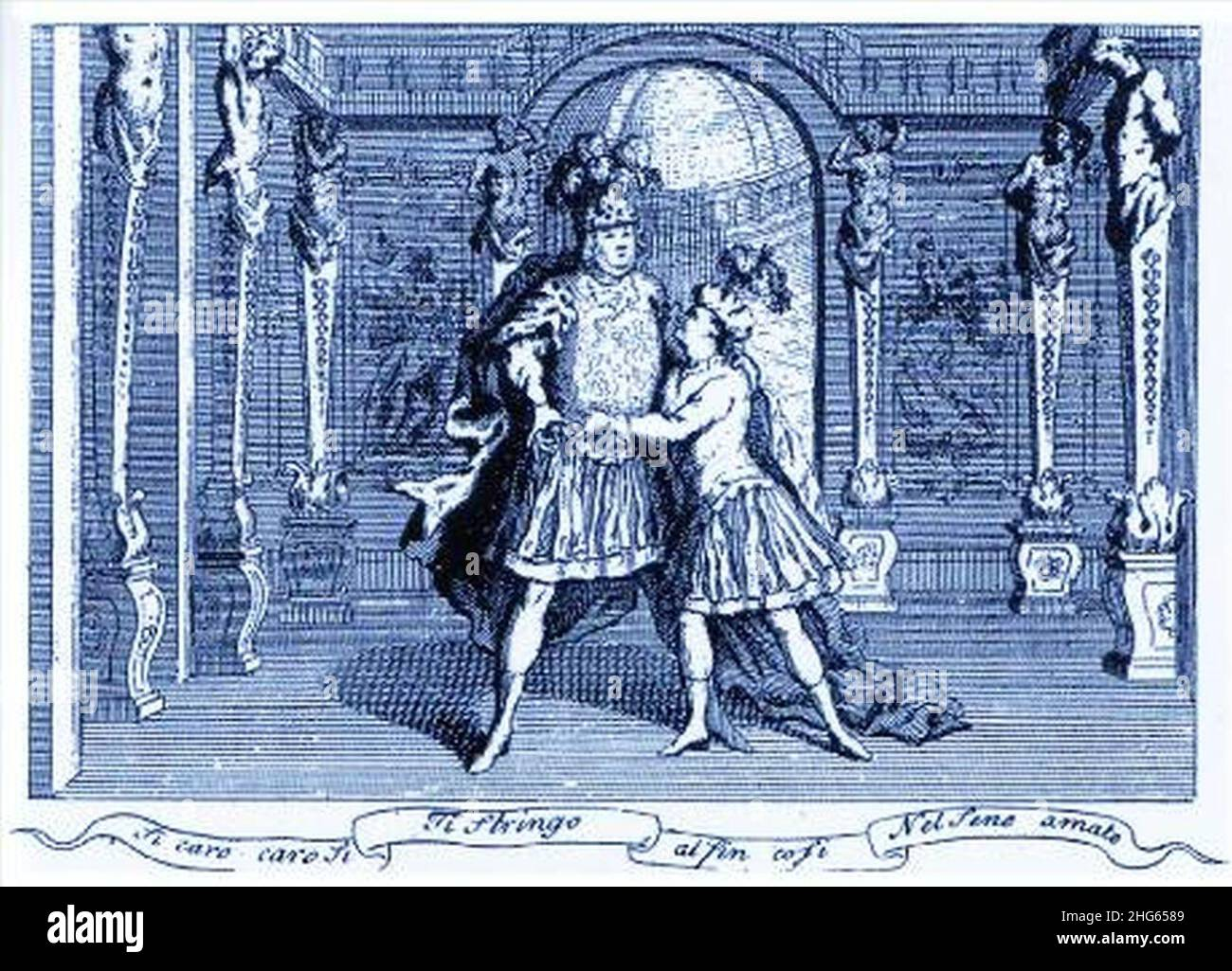 Klangbeispiel: Giulio Cesare2. Akt, 2. SzeneSinfonia, Rezitativ und Arie Cleopatra „V‘adoro, pupille“
Klangbeispiel: Giulio Cesare, 3. Akt, 7. SzeneRezitativ und Arie Cleopatra „Da tempeste il legno infranto“ [Göttinger Händelfestspiele 2022]
Farinelli (eigentlich Carlo Broschi) ist der wohl berühmteste Kastrat der Musikgeschichte. In Neapel wurde er fünf Jahre ausgebildet, vor der Öffentlichkeit durfte er während des Studiums nicht singen.
Der Kastrat FarinelliGemälde von Jacopo Amigoni Staatsgalerie Stuttgart
Biographie 2Wendepunkt Messias mit Stefan Zweig Sternstunden derMenschheit(1927 und 1943)
1741-1757: Händel als Oratorienkomponist
Messiah. Oratorium in 3 TeilenUraufführung 1742, Great Music Hall in Dublin
Klangbeispiel: MessiasSchluss 2. Teil mit „Hallelujah“
1857: Handel Festival im Crystal Palace
Händel-Renaissance: Göttingen 1920
Oskar Hagen und Tyra Hagen-Leisner
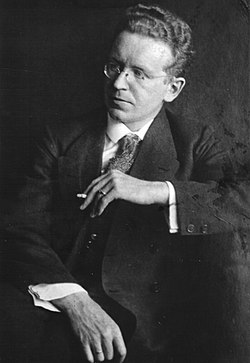 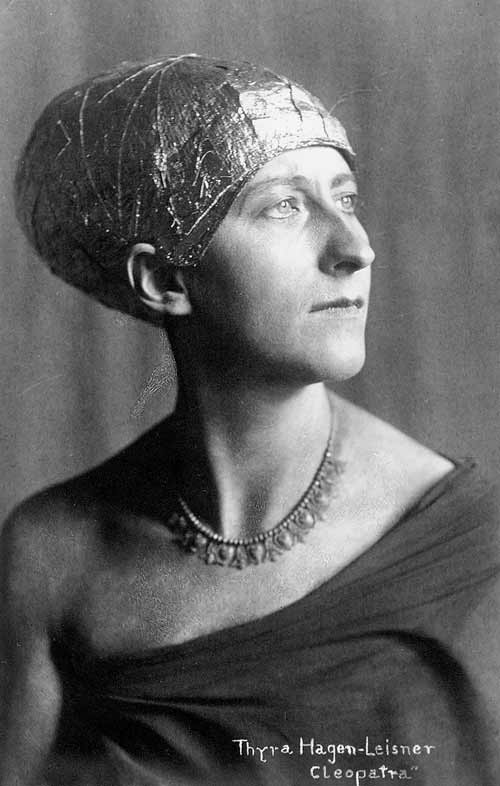 Friedrich Chrysander (1826-1901)Gemälde von Leopold Graf von Kalckreuth (1901) Hamburger Kunsthalle
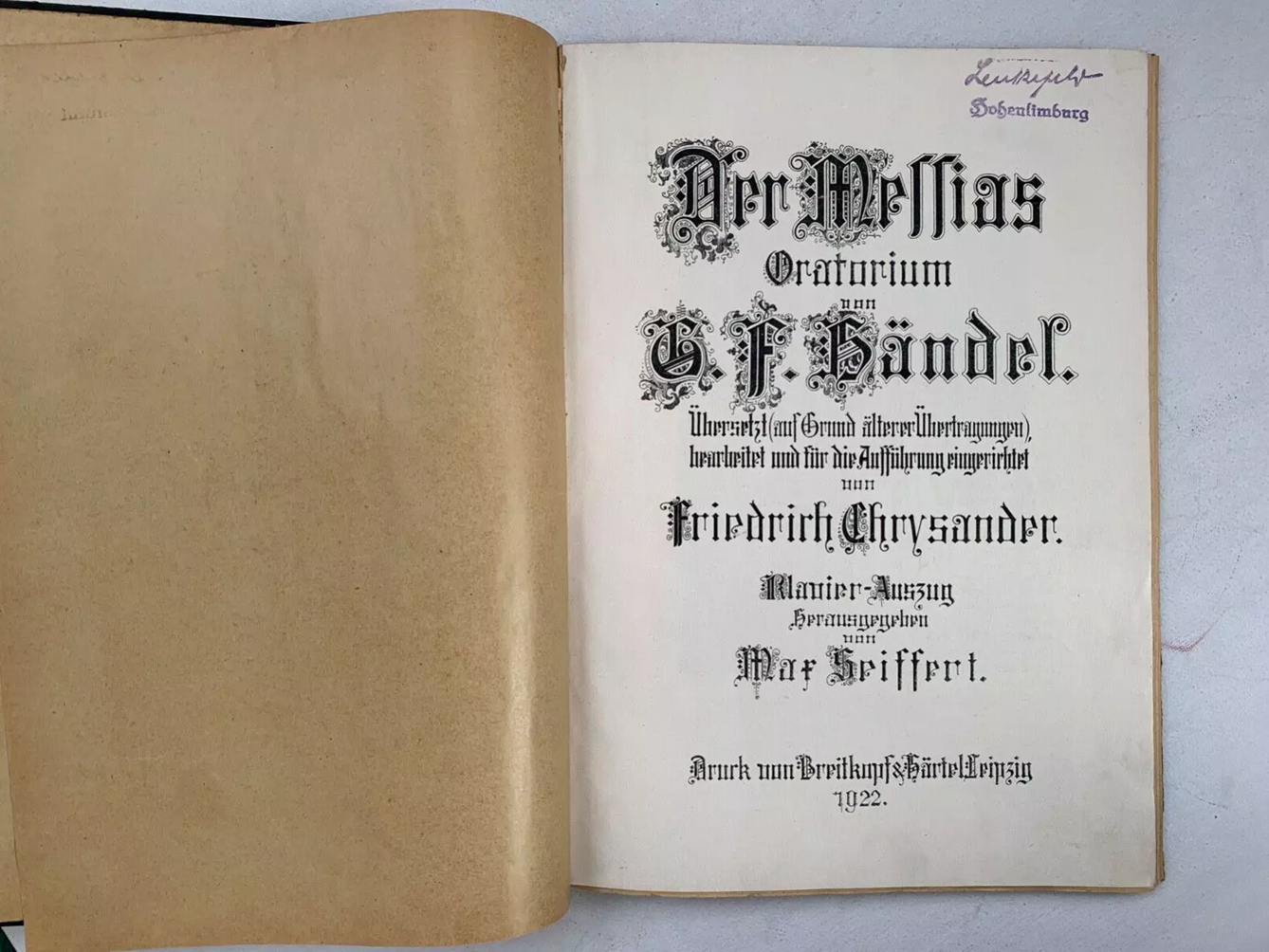 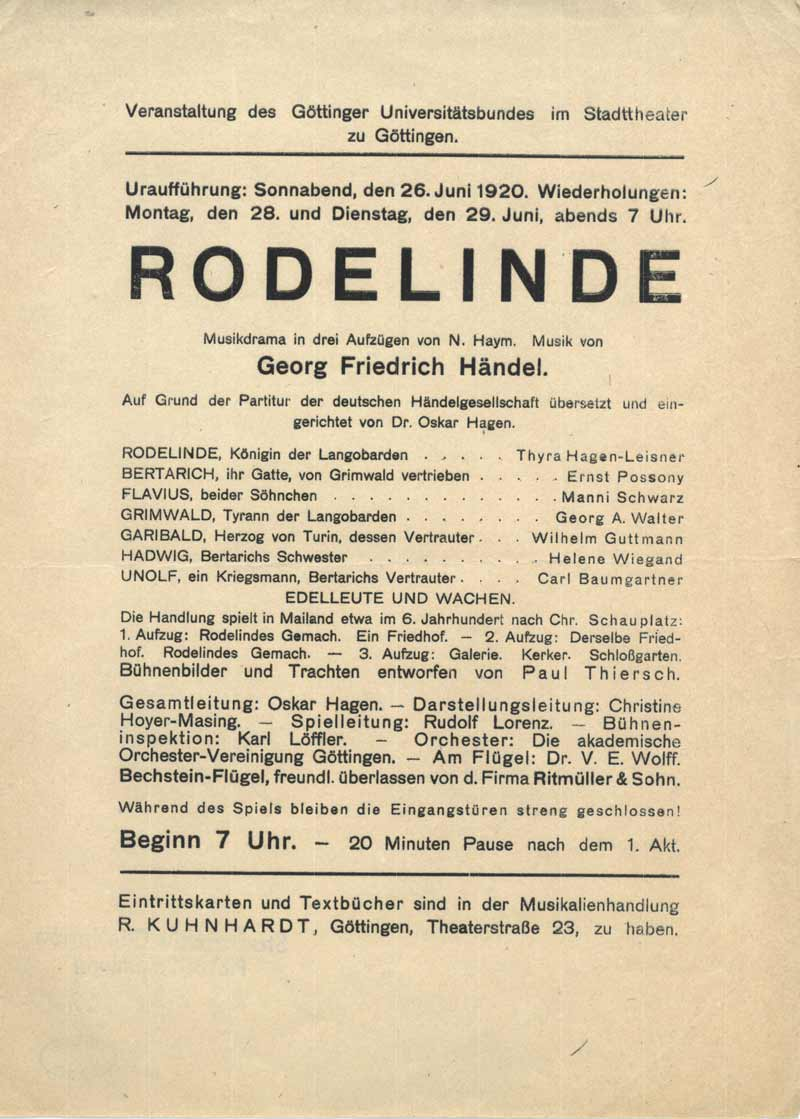 Johanna Kinkel geb. Mockel (1810-1858)
Elisabetta Sirani: Portia verwundet ihren Oberschenkel (1664), 101x138 cm, Rijksmuseum, AmsterdamSirani geht es um eine politische Aussage, wie weit Frauen gehen (müssen), um ernst genommen zu werden